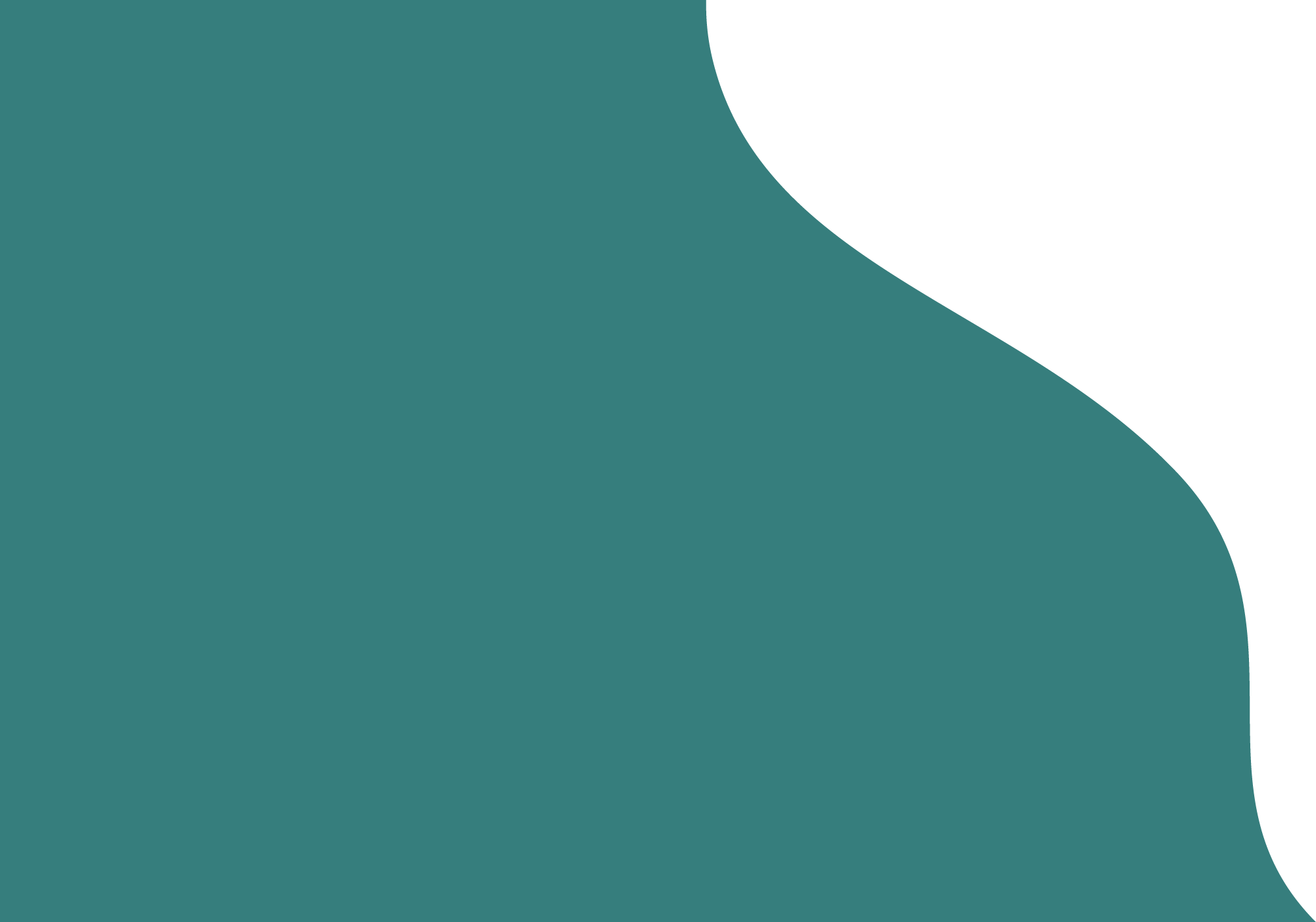 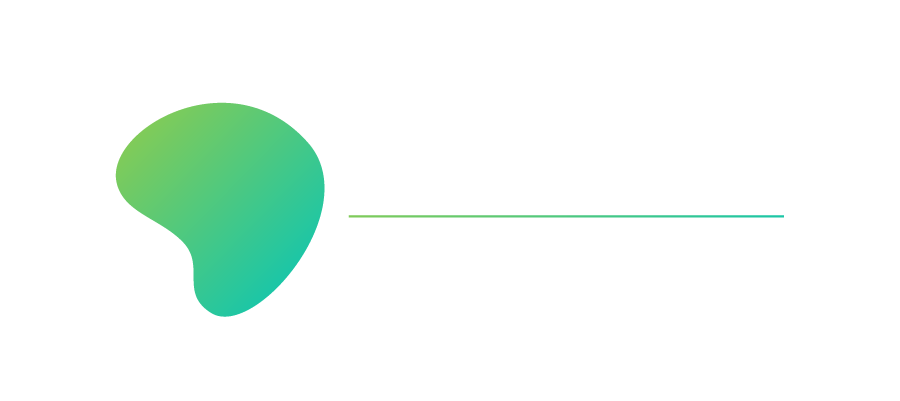 Compras Compartilhadas
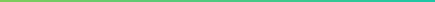 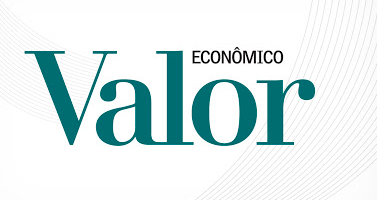 R$ 4,5 bilhõesGasto de todos municípios com suporte profilático e terapêutico em 2020
(medicamentos e outros insumos)
fonte: SIOPS/ Ministério da Saúde
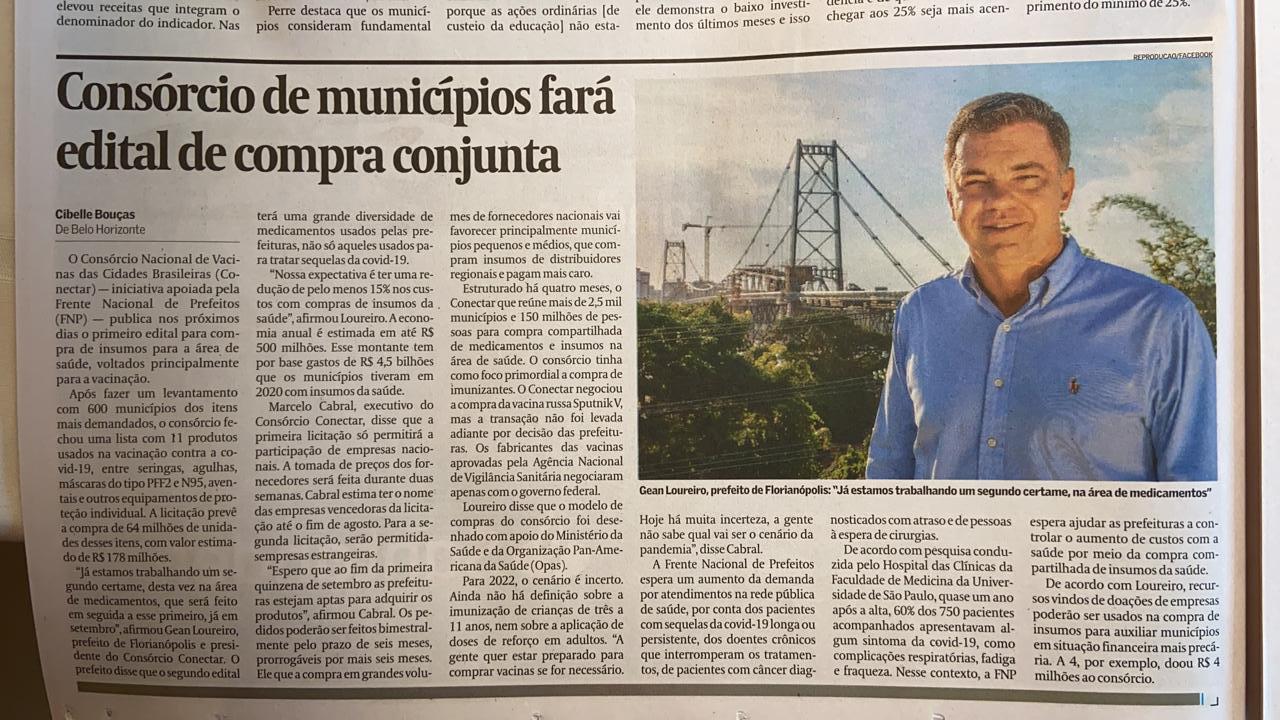 Potencial de economia
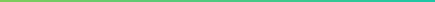 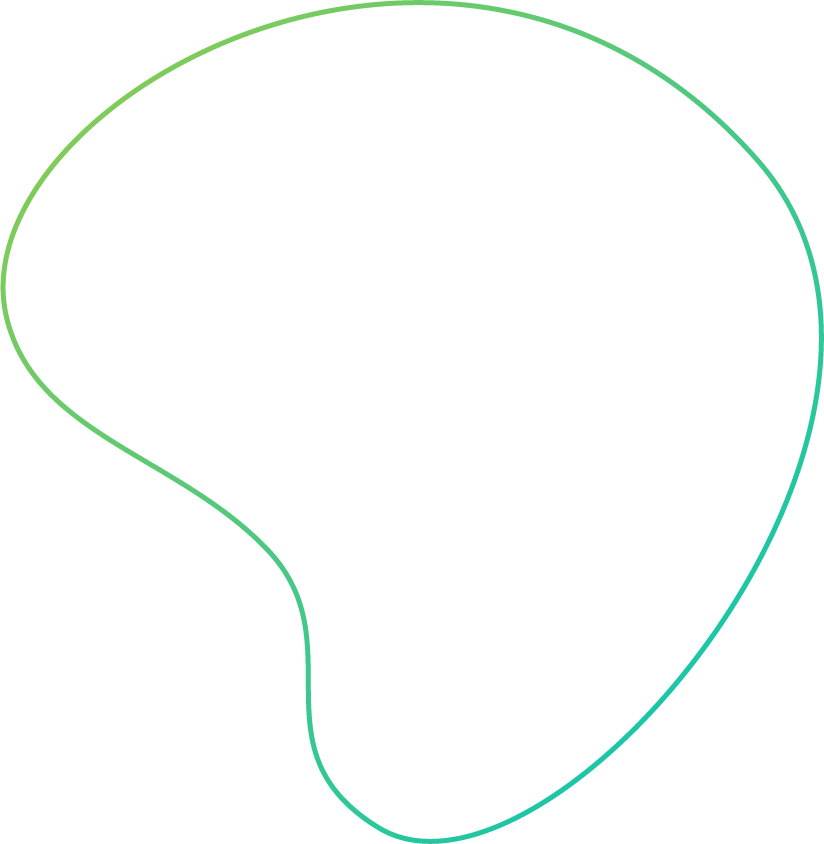 R$ 450 MILHÕES
de economia ao ano
Estimativa feita de acordo com experiências existentes de compras consorciadas
Licitação de material 
INSUMOS MÉDICO-HOSPITALARES
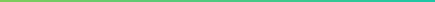 A fase de captação de propostas foi encerrada com valores 40% mais baixos que a os preços de referência

Produtos disponíveis no primeiro edital:
SERINGAS, AGULHAS, LUVAS, MÁSCARAS E AVENTAIS.
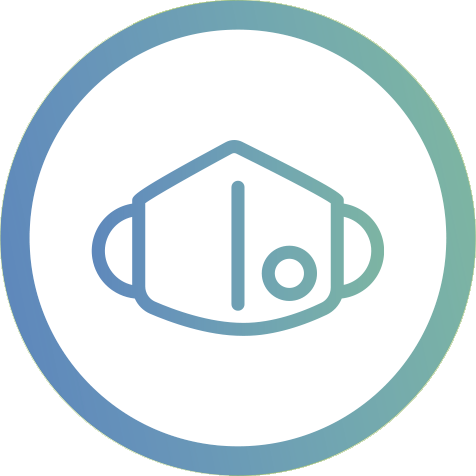 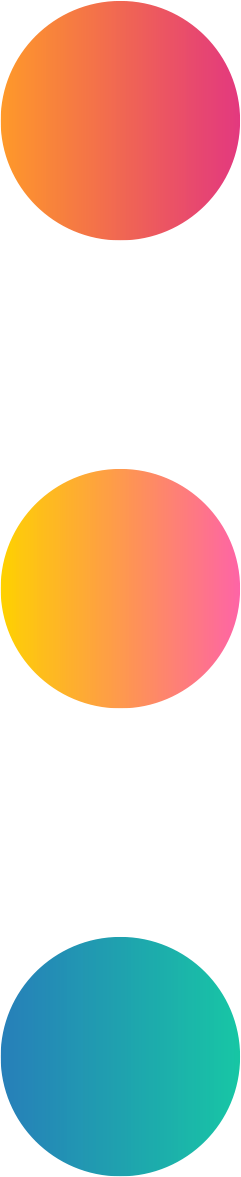 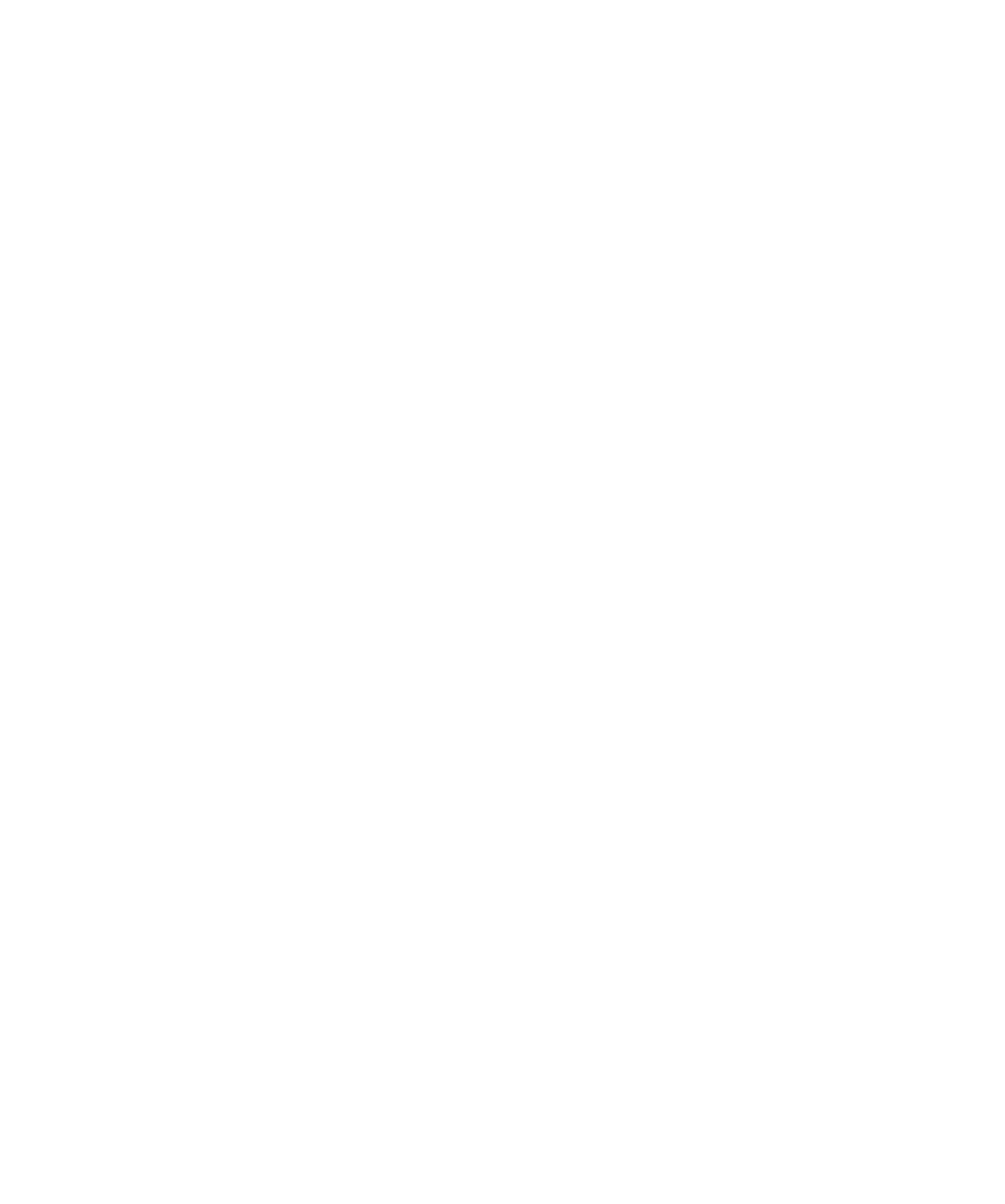 415 PROPOSTAS

71 FORNECEDORES
O pregão eletrônico com a captação de ofertas dos fornecedores foi encerrado no dia 26/10, iniciando a fase de análise da documentação e das amostras dos produtos que serão adquiridos.
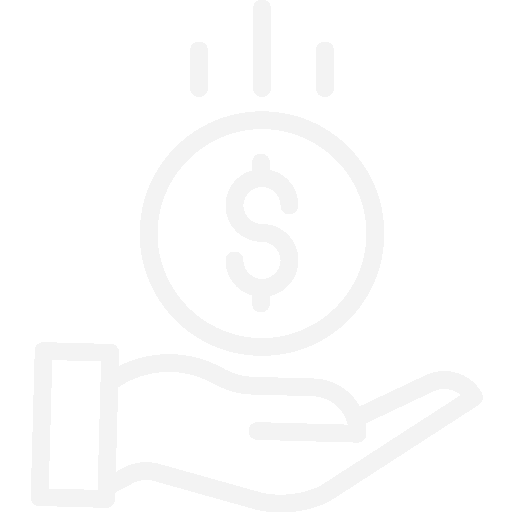 R$ 60 milhões
Economia estimada de mais de R$ 60 milhões para as cidades brasileiras apenas nesta primeira compra
Doações privadas
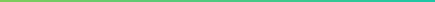 Benefícios para os municípios consorciados
na aquisição compartilhada de produtos

Mais de R$ 4 milhões em parcerias firmadas com a as empresas Natura e  iFood

Os recursos serão aplicados diretamente nas compras, refletindo em descontos na aquisição
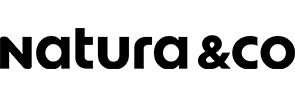 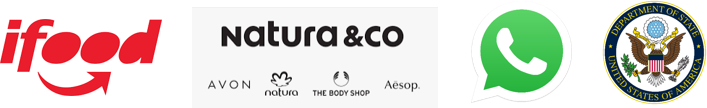 GRANPAL
CONISUL
PARANÁ SAÚDE
(2013)
(1999)
(2011)
Referência com base em experiências regionais
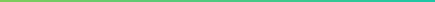 17 municípios
Região Metropolitanade Porto Alegre
52 municípios
Sul do Estado de Alagoas
397 municípios
Todos os municípios do PR, exceto capital
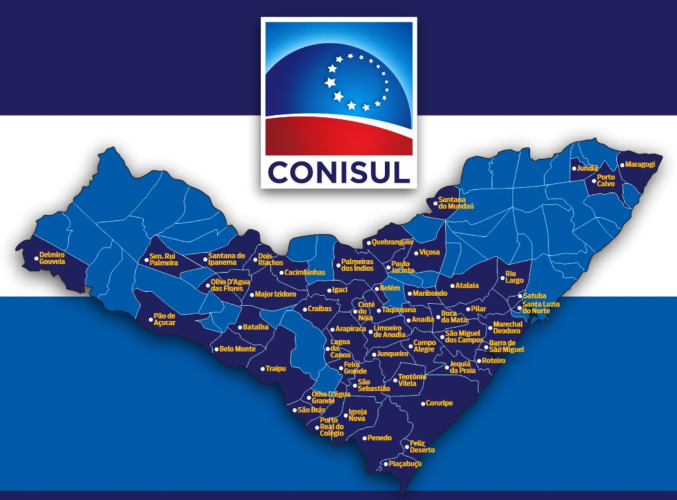 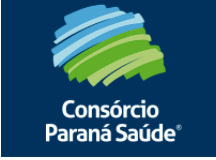 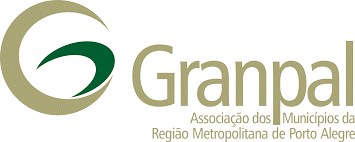 Economia de 30 a 35% em medicamentos
Economia de
de até 40%
em medicamentos
Economia de
cerca de 25%
em medicamentos
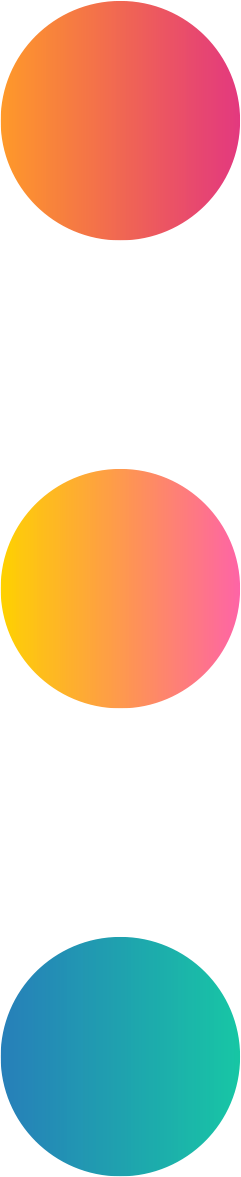 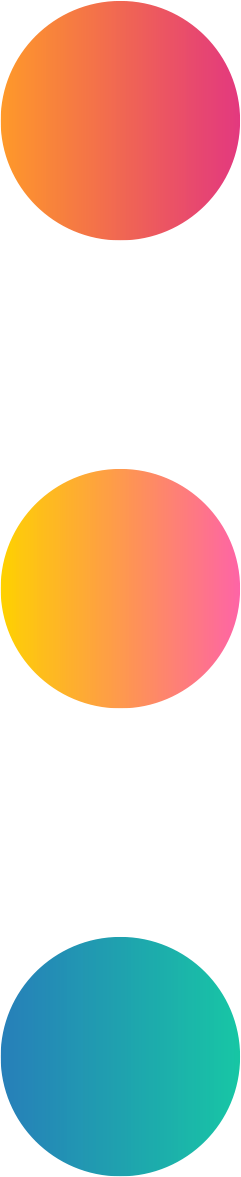 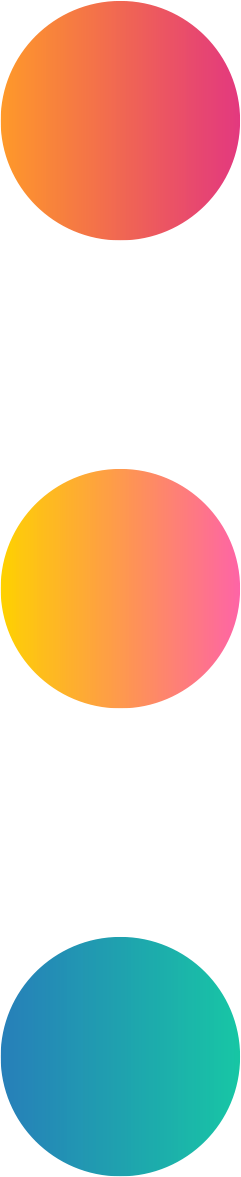 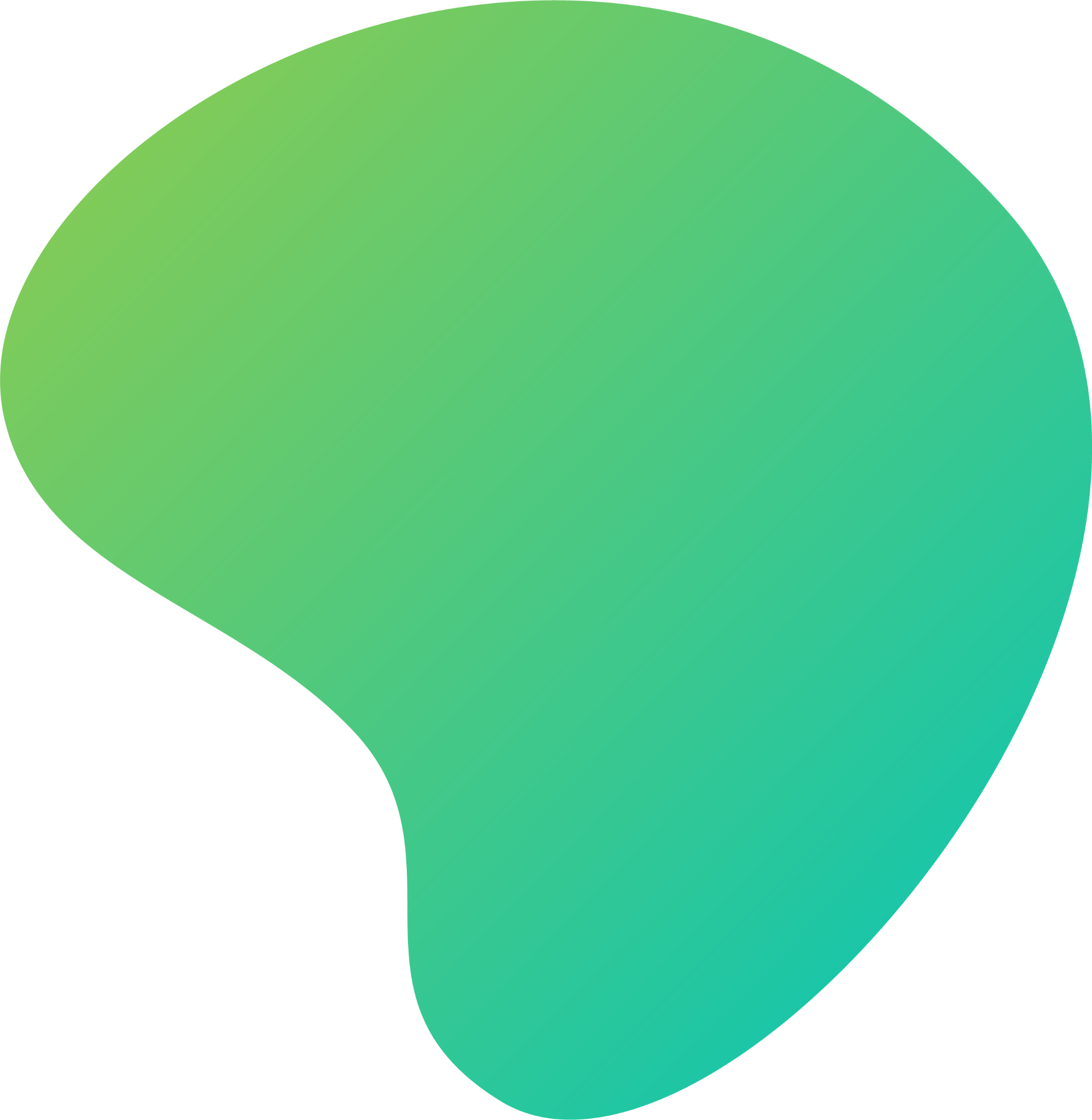 PRIMEIRA LICITAÇÃO
Como participar?
Compras serão realizadas de maneira digital, garantindo agilidade, transparência e prestação de contas
Processo simplificado para quem jáestá consorciado ao Conectar
Prestação de contas e transparência a cargo do  Consórcio
Modelo de transferência entre órgãos públicos para ordem de fornecimento
Confira o passo a passo no material de apoio!
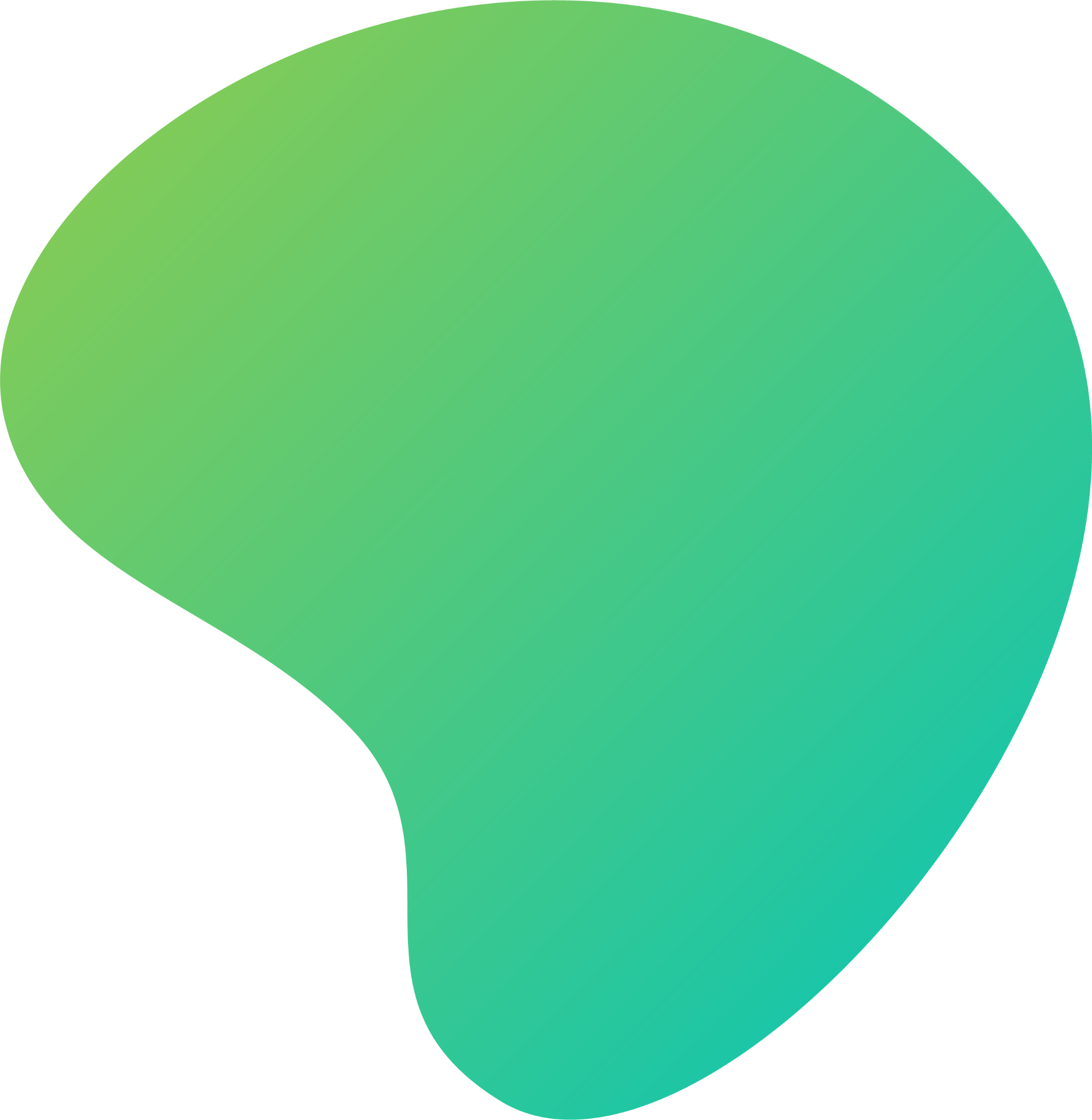 Fique em dia
com o Conectar
Procedimentos necessários
Contrato de Rateio assinado pelo (a) Prefeito (a)
Pagamento da semestralidade/gestão 2021
Entre em contato com a equipe de apoio e verifique a situação do município para  garantir a participação da sua cidade na compra coletiva de insumos
OBRIGADO!

Canal de atendimento pelo whatsapp
(61) 99943 9830
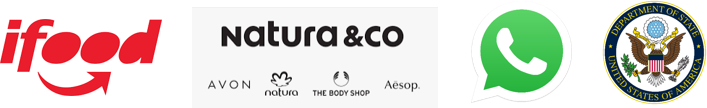 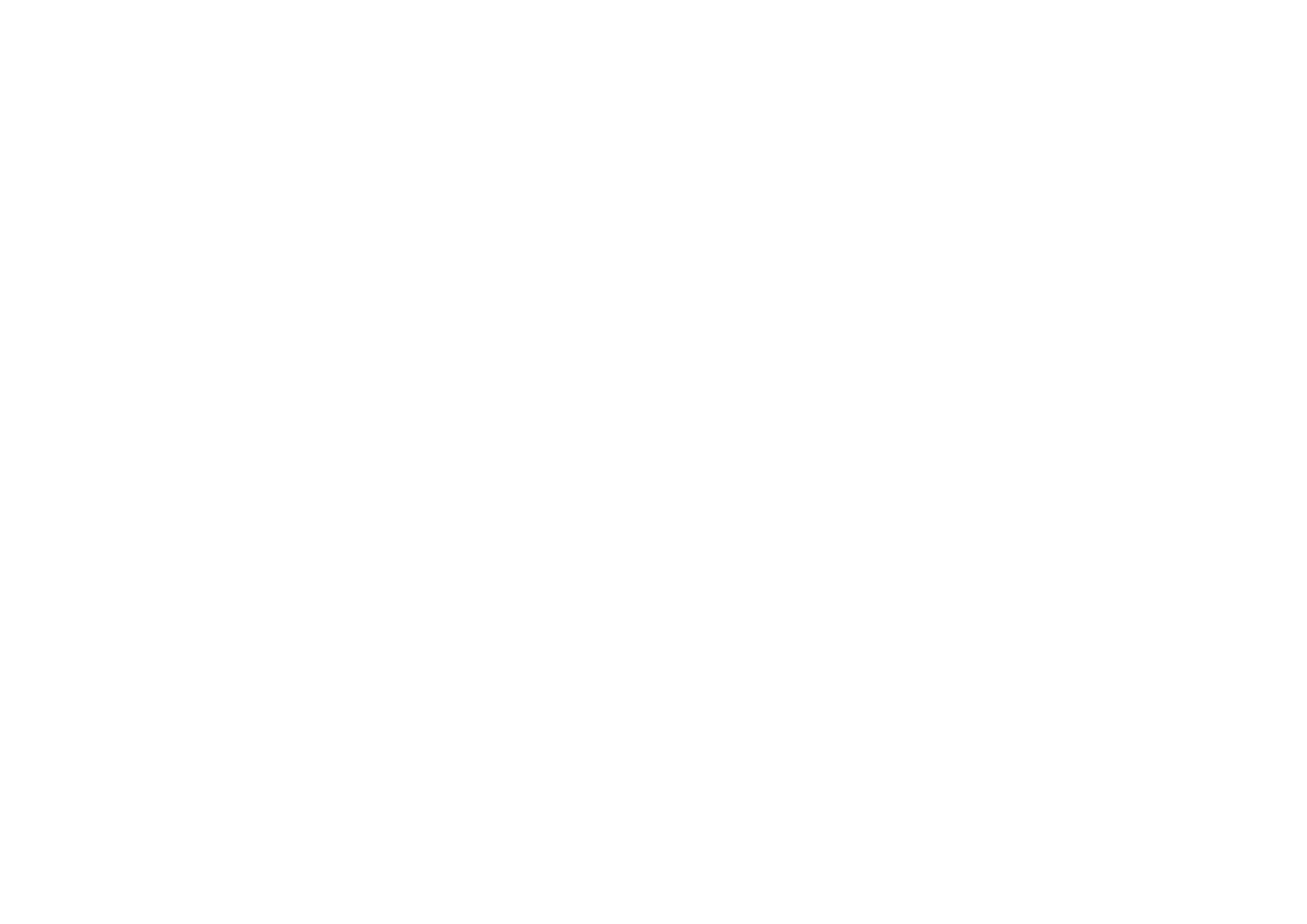 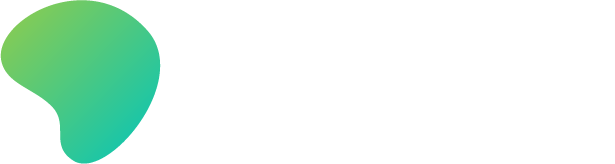